RELATIVISTIC QUANTUM INFORMATION PROCESSING
WITH MOVING CAVITIES
Ivette Fuentes
University of Nottingham
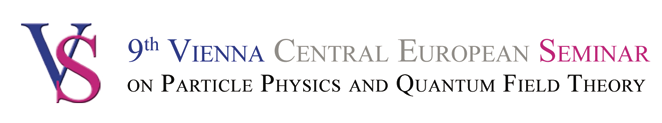 relativistic quantum information and metrology
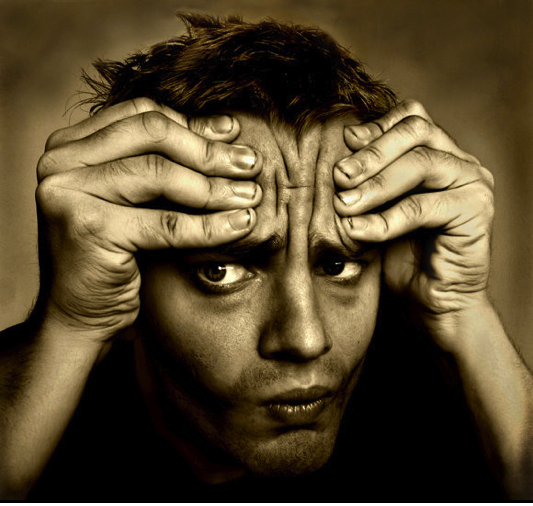 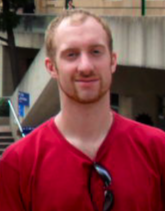 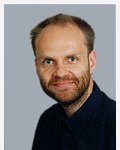 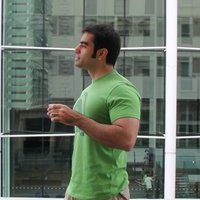 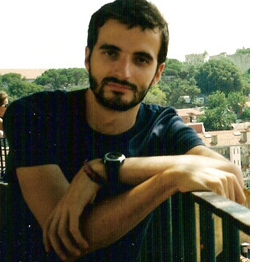 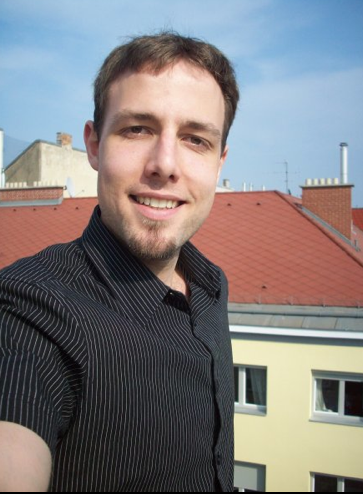 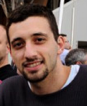 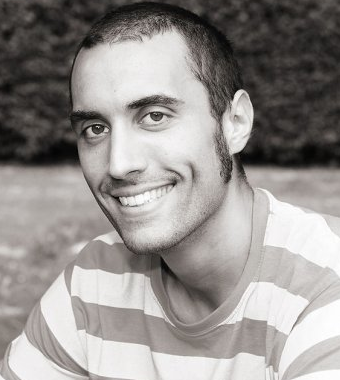 postdocs
Mehdi Ahmadi
Jason Doukas
Andrzej Dragan (now in Warsaw)
Carlos Sabin
Angela White

PhD students
Nicolai Friis
Antony Lee
Luke Westwood

project student
Kevin Truong
collaborators
David Bruschi (Leeds)
Tony Downes (Queensland)
Daniele Faccio (Herriot-Watt)
Marcus Huber (Bristol/Barcelona)
Göran Johansson (Chalmers)
Jorma Louko (Nottingham)
Enrique Solano (Bilbao)
Tim Ralph (Queensland)
Silke Weinfurtner (SISSA, Trieste)

FUNDING: EPSRC (THANKS!!!!)
http://rqinottingham.weebly.com/
relativistic quantum information
INFORMATION THEORY
computation
communication
CNOT
REAL 
WORLD
EXPERIMENTS
superposition
entanglement
causality
geometry
QUANTUM PHYSICS
RELATIVITY
real world experiments
quantum communication
spacebased experiments
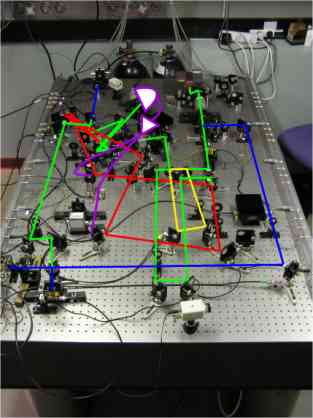 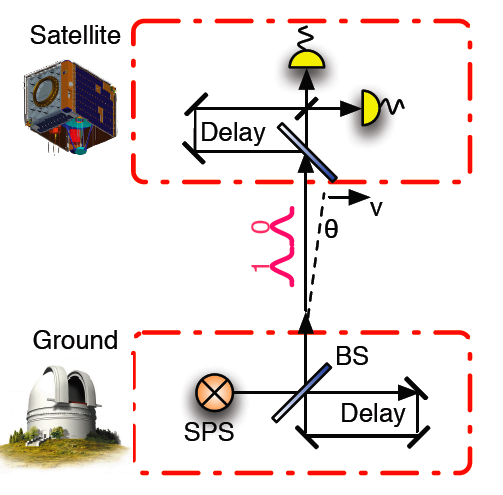 Rideout, et. al. arXiv:1206.4949
PHOTONS  HAVE  NO  NON-RELATIVISTIC  APPROXIMATION
relativistic quantum information
information in a relativistic quantum world
cavities
detectors
localized wave-packets
gravity effects on quantum properties
get real: earth-based and space-based experiments
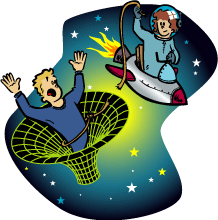 entanglement
entangled pair
inertial cavity
Minkowski coordinates
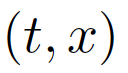 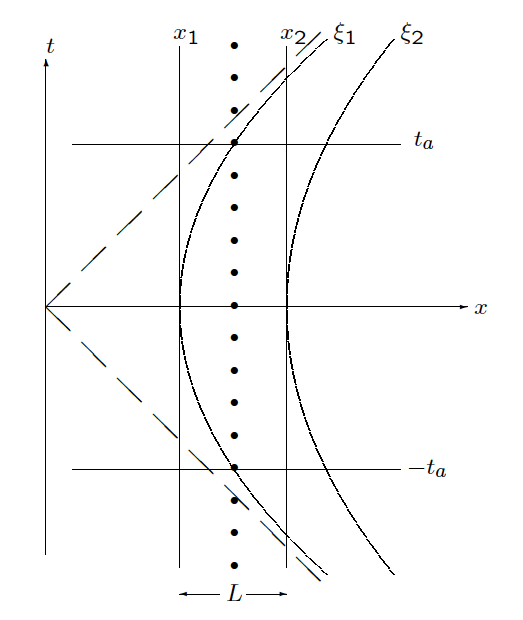 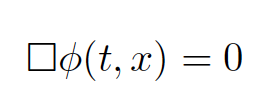 field equation
solutions: plane waves+ boundary
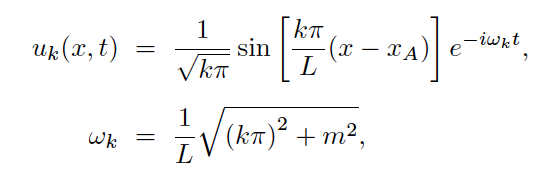 creation and annihilation operators
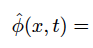 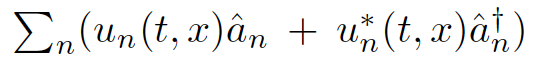 uniformly accelerated cavity
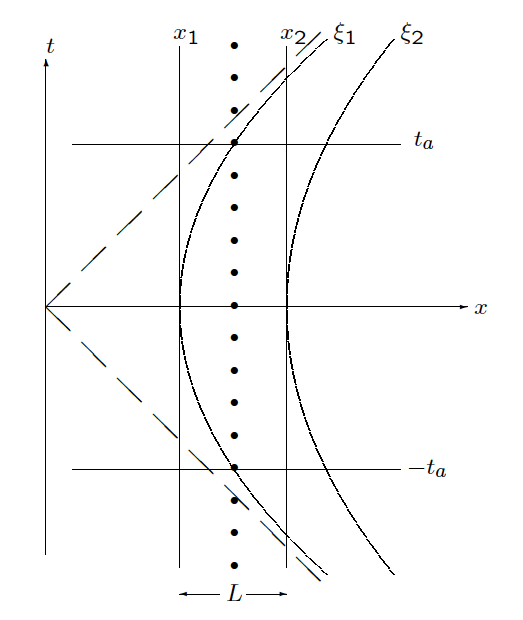 Rindler coordinates
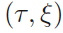 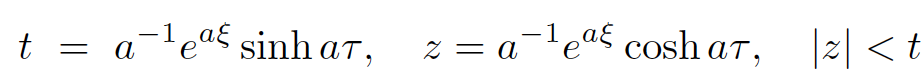 Klein-Gordon takes the same form
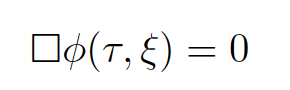 Bogoliubov transformations
entangling moving cavities in non-inertial frames
Downes, Fuentes & Ralph PRL 2011
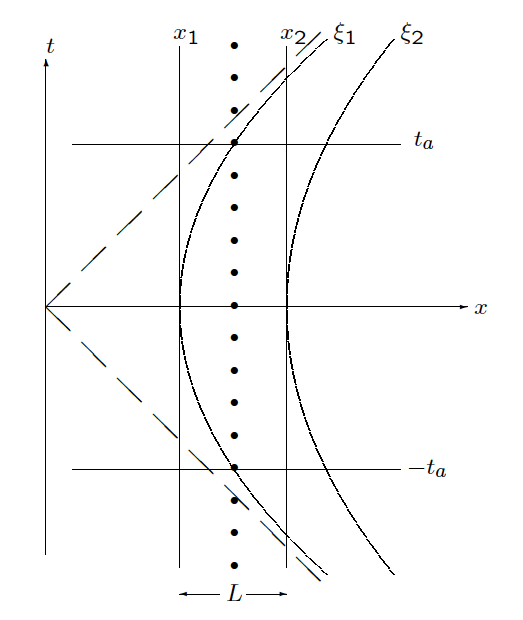 results
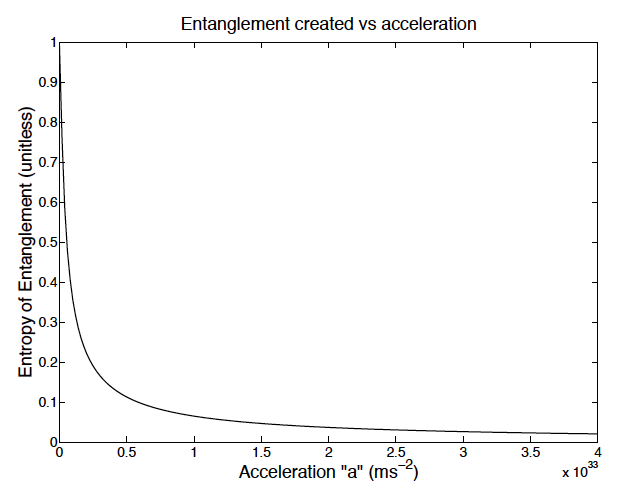 ability to entangle: depends on acceleration
idea
entanglement preserved: 
inertial or uniform acceleration motion
entangle two cavities:
one inertial and one accelerated
non-uniform motion
Bruschi, Fuentes & Louko PRD (R) 2011
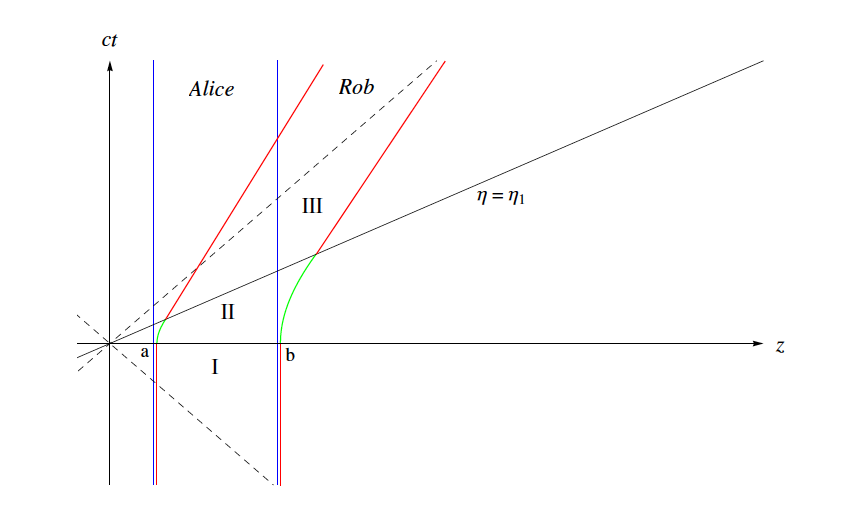 Bogoliubov transformations
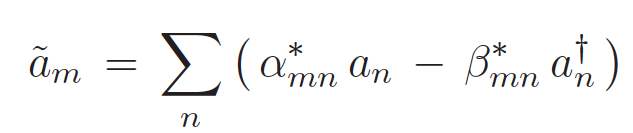 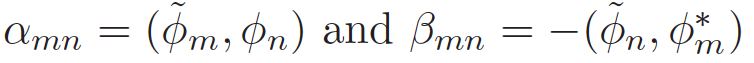 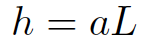 acceleration                 length
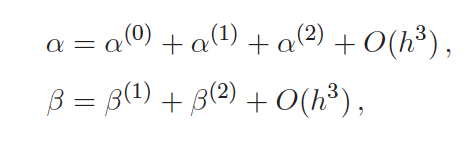 computable transformations
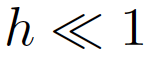 covariance matrix formalism
covariance matrix: information about the state
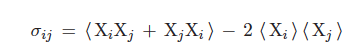 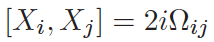 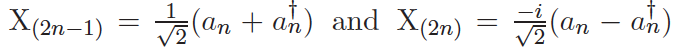 symplectic matrix: evolution
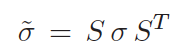 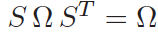 computable measures of bipartite and multipartite entanglement
general trajectories
Friis and Fuentes JMO (invited) 2012
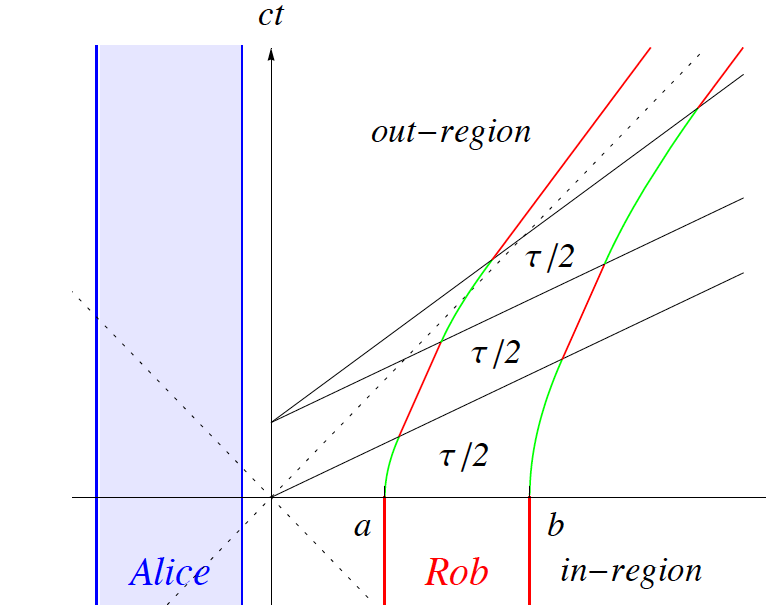 general symplectic matrix
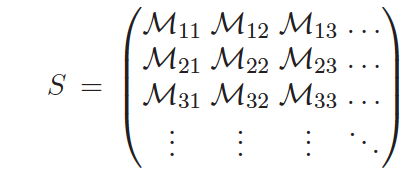 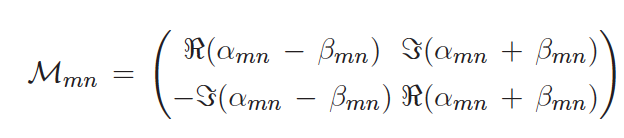 entanglement generated
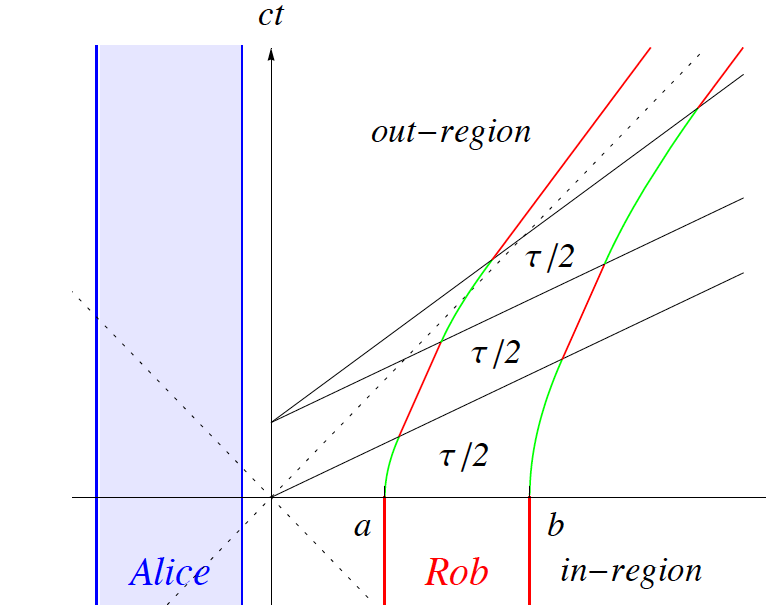 Friis, Bruschi, Louko & Fuentes PRD 2012
                     Friis and Fuentes  JMO 2012
    Bruschi, Louko, Faccio & Fuentes 2012
general trajectories
continuous motion 
including circular acceleration
initial separable squeezed state
entanglement: negativity
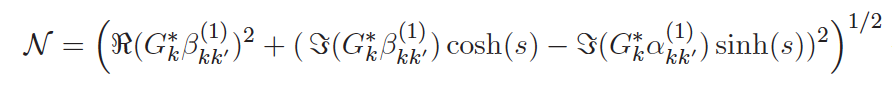 motion and gravity create entanglement
Friis, Bruschi, Louko, Fuentes PRD (R) 2012
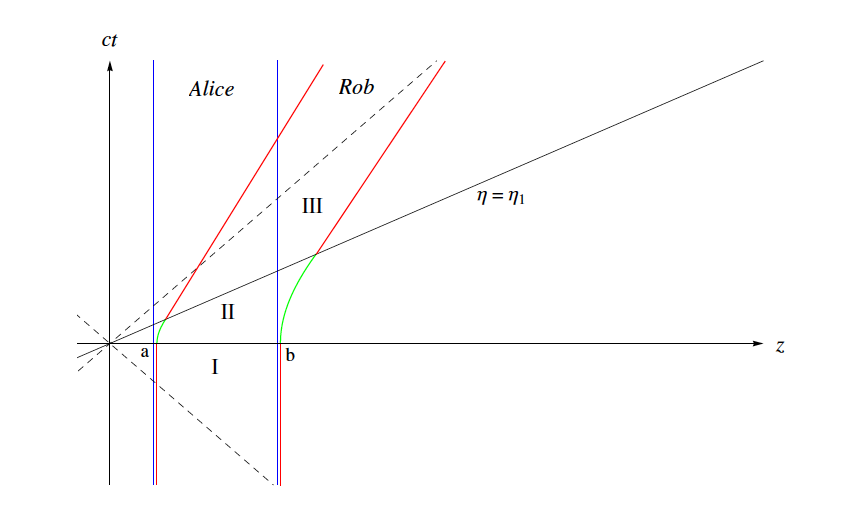 results
non-uniform motion creates entanglement
gravity creates entanglement
single cavity
entanglement resonances
Bruschi, Lee, Dragan, Fuentes, Louko arXiv:1201.0663
Bruschi, Louko, Faccio & Fuentes 2012
entanglement resonance
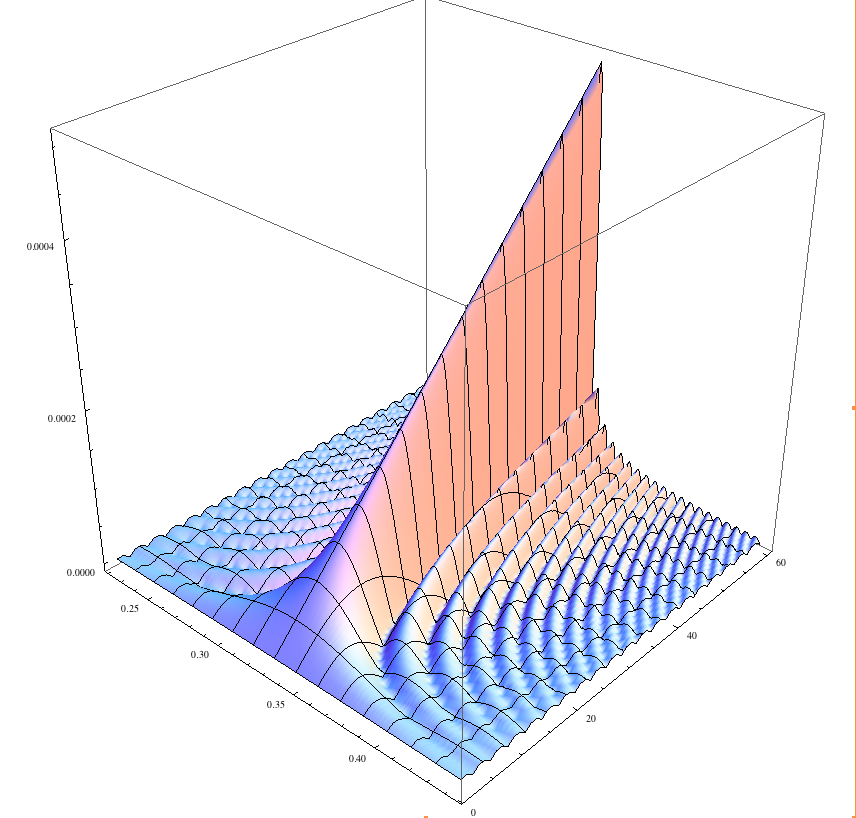 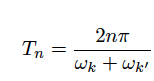 total segment time
amount of entanglement
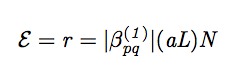 trajectory details
Also: entanglement resonance without particle creation
observable by mechanical means
Entanglement vs.
number of oscillations and 
period of oscillation
quantum gates
Friis, Huber, Fuentes, Bruschi PRD 2012
Bruschi, Lee, Dragan, Fuentes, Louko arXiv:1201.0663
Bruschi, Louko, Faccio & Fuentes 2012
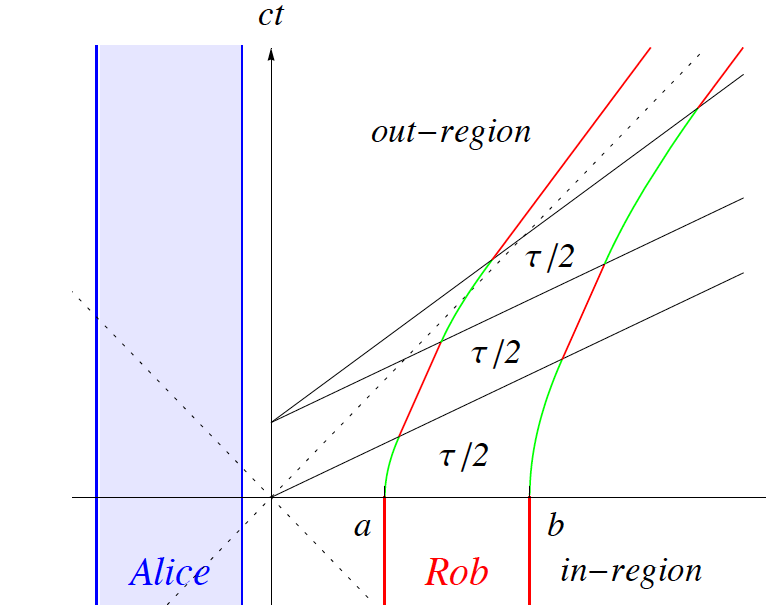 the relativistic motion of
quantum systems can be used
to produce quantum gates
two-mode squeezer
beam splitter
multi-qubit gates:
Dicke states
Multi-mode squeezer
multipartite case
Friis, Huber, Fuentes, Bruschi PRD 2012
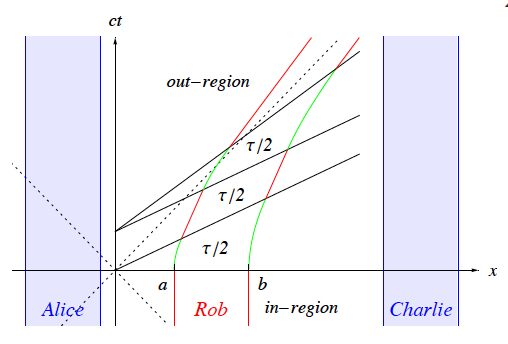 resonance:
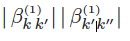 dates creating Dicke states
Entanglement: genuine multipartite entanglement created
teleporation with an accelerated partner
Friis, Lee, Truong, Sabin, Solano, Johansson & Fuentes 2012
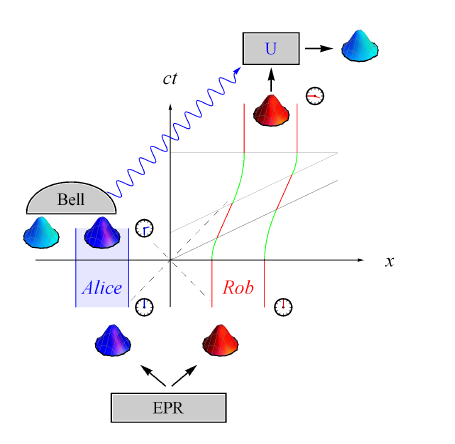 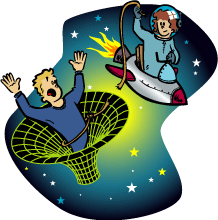 the fidelity of teleportation is effected by motion
it is possible to correct by local rotations and trip planning
new directions: experiments
Friis, Lee, Truong, Sabin, Solano, Johansson & Fuentes 2012
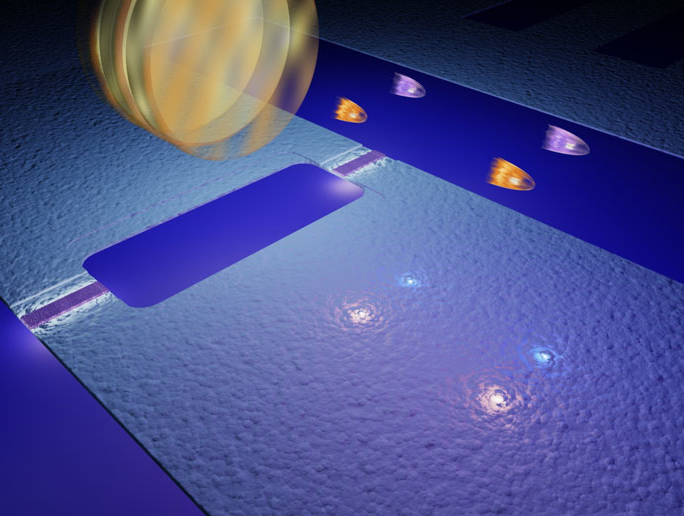 Art by 
Philip Krantz 
(Chalmers)
simulate field inside a cavity which travels in a spaceship using superconducting circuits
To infinity and beyond…….
Thank you